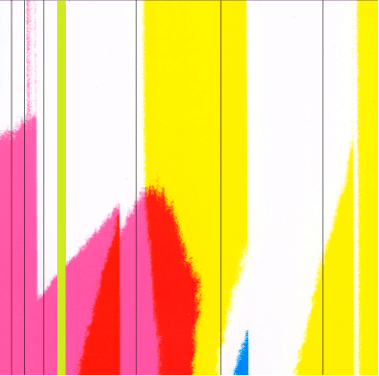 Metric learning approaches 
for image annotation 
and face recognition
Jakob VerbeekLEAR Team, INRIA Grenoble, France
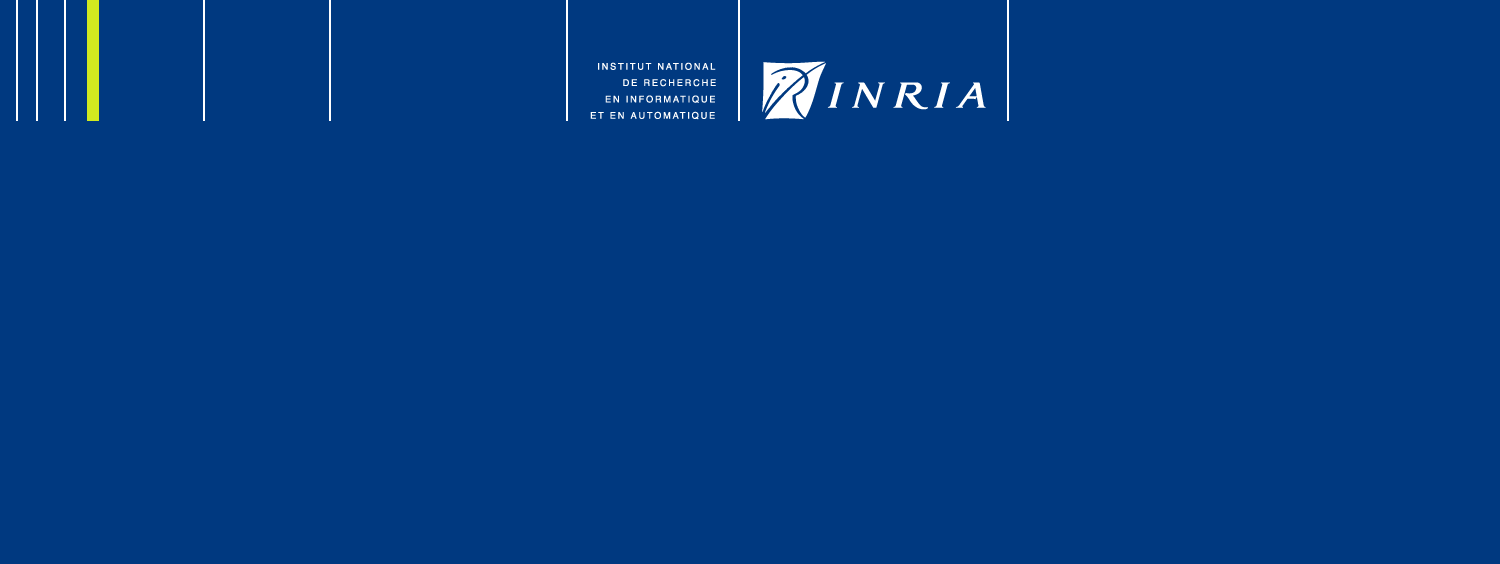 Joint work with :	Matthieu Guillaumin		Thomas Mensink			Cordelia Schmid
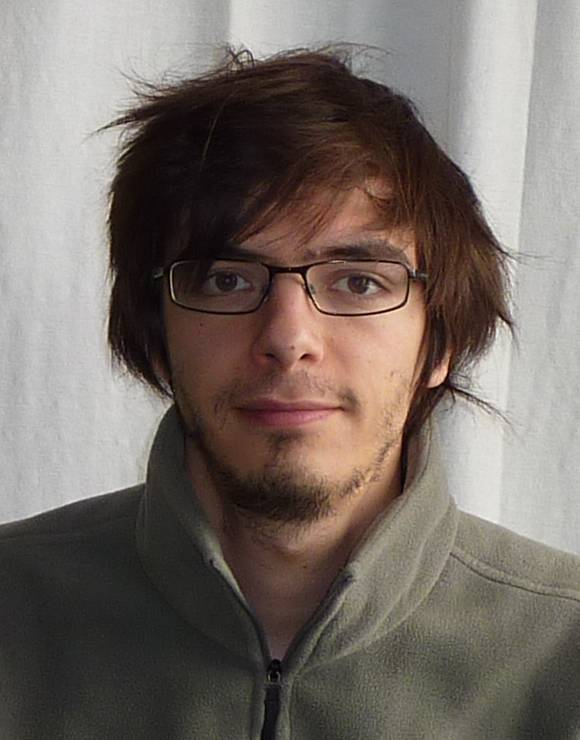 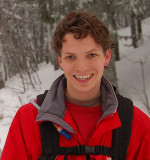 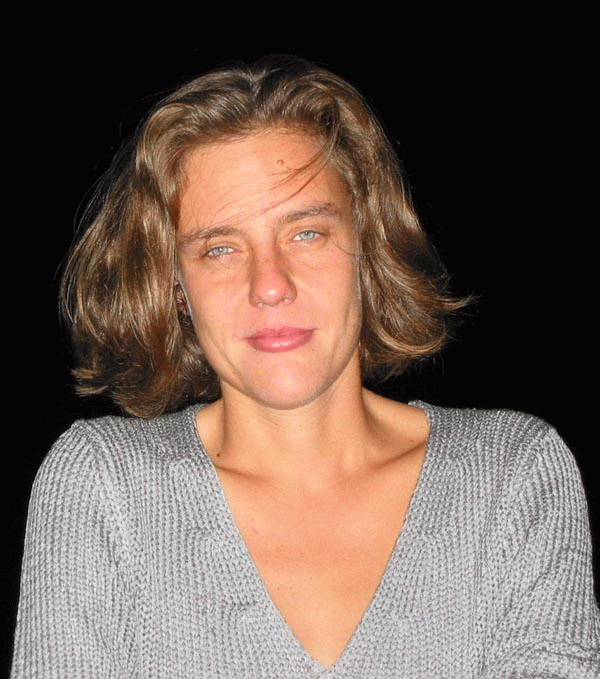 Similarities appear in many places in vision
Matching: Distances between (local) image descriptors
wide baseline matching, image retrieval, … 

 Clustering: Distance between data points and cluster centres
Visual dictionary construction, object discovery,  …

 Classification: Kernels between images
Object recognition, localization, …
Metric Learning
Acquisition of measures of distance or similarity from examples
 Which things are similar depends on the task
 While visual features are often quite generic
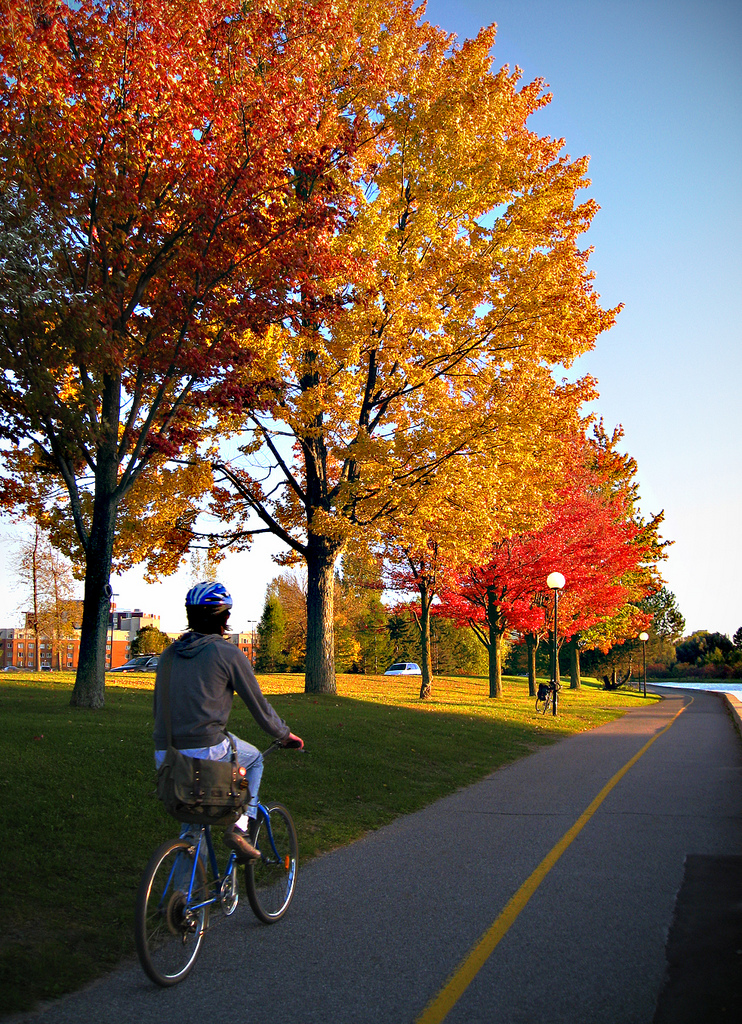 season
scene type
objects
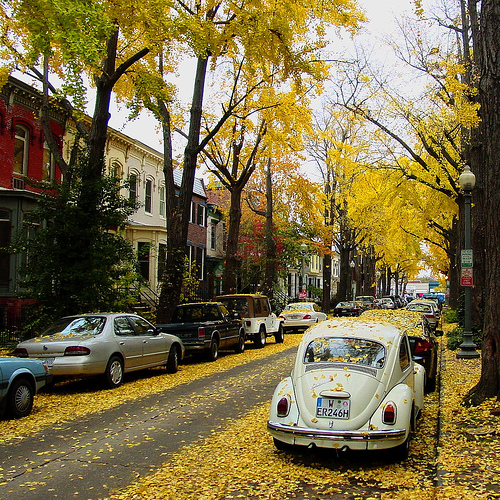 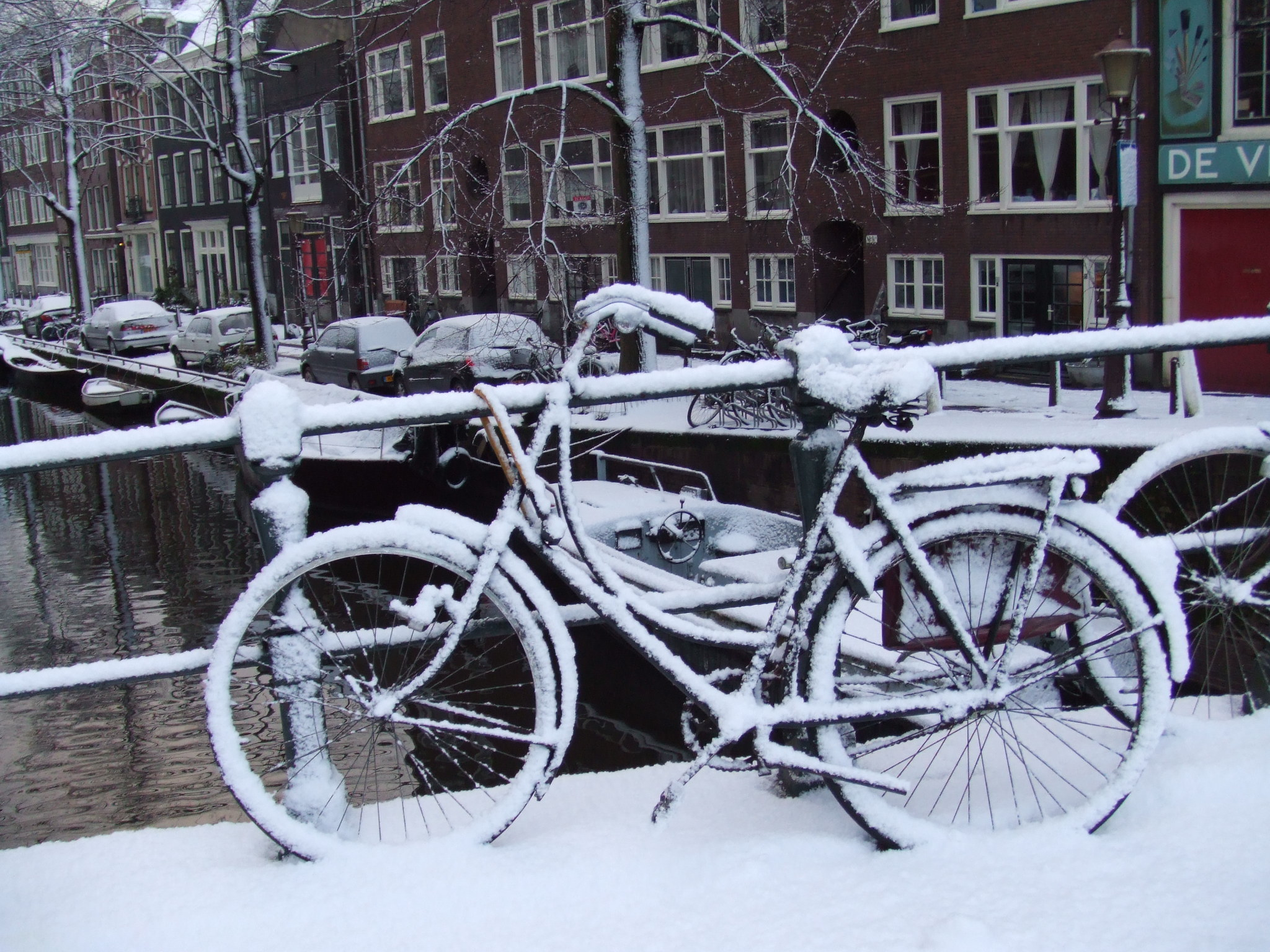 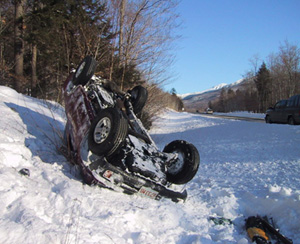 Problem 1: Face verification
Are these two faces of the same person?







 Challenges: 
pose, scale, lighting, ...
expression, occlusion, hairstyle, ...
generalization to people not seen during training
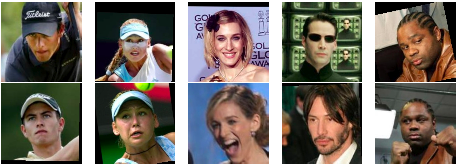 Problem 2: image annotation
Predicting the relevance of keywords for images
Ranking keywords for an image
Ranking images for keywords
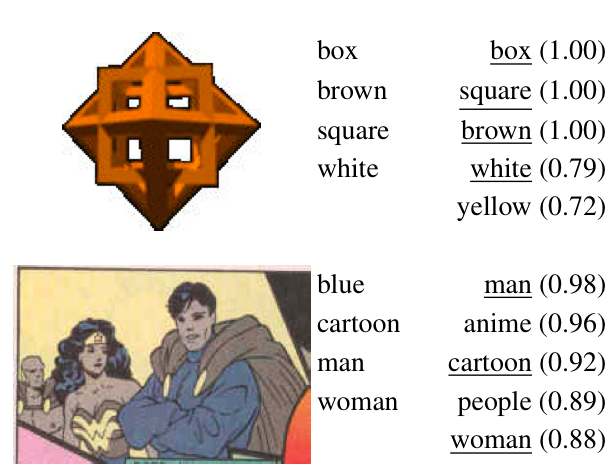 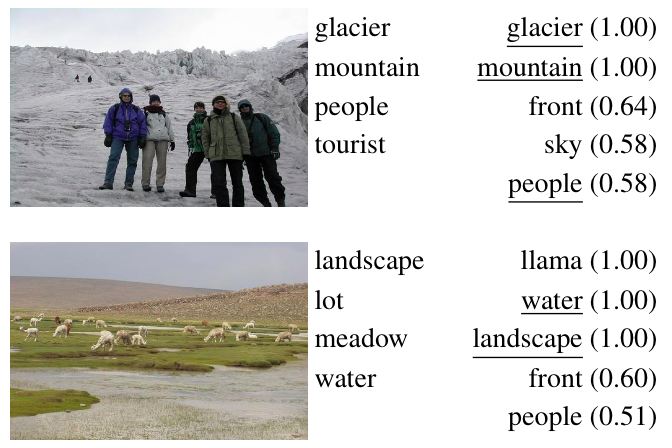 Overview
Metric learning methods

Metric learning for image annotation

Metric learning for face verification
Application to face clustering 
Application to caption-based recognition
Metric Learning
Euclidean or L2 distance is probably the most well known

 Most common form of learned metrics are Mahalanobis


 M is a positive definite matrix
 Generalization of Euclidean metric (setting M=I)
 Corresponds to Euclidean metric after linear projection of data


 
 Not all methods fit this formulation of fixed vectorial data representation, eg based on matching image regions [Nowak & Jurie 2007]
Metric Learning: different forms of M
Full: quadratic number of parameters

Diagonal: distance is a weighted sum of L2 distances computed on each dimension of the input vectors

Block diagonal: distance is a sum of Mahanalobis distances on different groups of dimensions (eg for different image descriptors)

Low rank: M = LTL, where L is a (d x D) matrix, performs dimensionality reduction via linear projection
x
Metric Learning: different learning objectives
Fisher’s Linear Discriminant Analysis: linear projection to minimize within-class variance, maximize between-class variance [Bishop 2006]
Assumes Gaussian distribution of the data of each class



 Large Margin Nearest Neighbour metrics: force the nearest neighbours of each data point to be of the same class [Weinberger et al 2005]



Many more methods exist, for a recent survey see [Yang & Jin 2006]
Overview
Metric learning methods

Metric learning for image annotation

Metric learning for face verification
Application to face clustering 
Application to caption-based recognition
Problem 1:  image annotation
Predicting the relevance of keywords for images [Guillaumin et al 2009a]
Ranking keywords for an image for (semi) automatic annotation
Ranking images for keywords to enable keyword based retrieval

 For test image transfer annotations of most similar training images
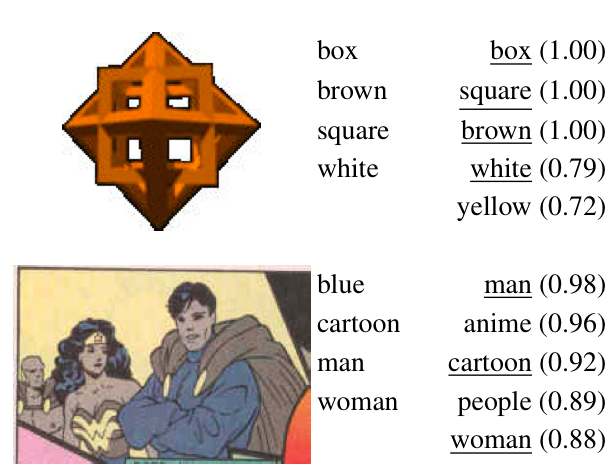 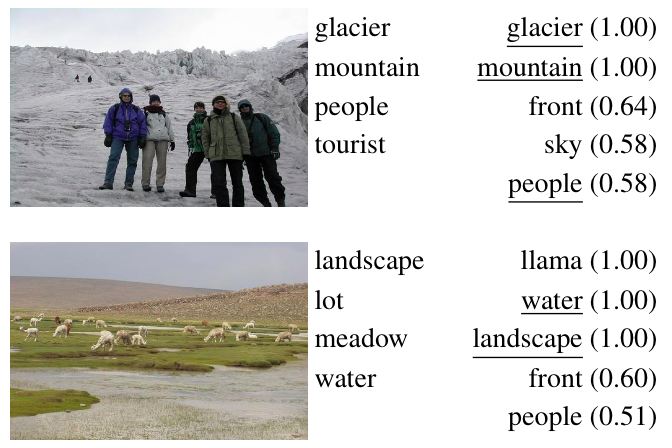 Nearest neighbour image annotation
Take k neighbours, average their annotations
 Confidence score is fraction of neighbours annotated with the word
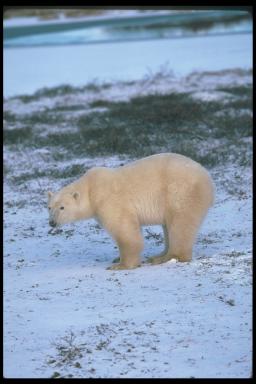 Jet ? : 7/11
jet
plane
smoke
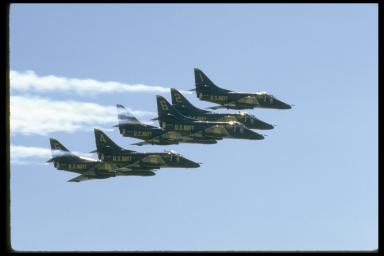 bear
polar
snow
tundra
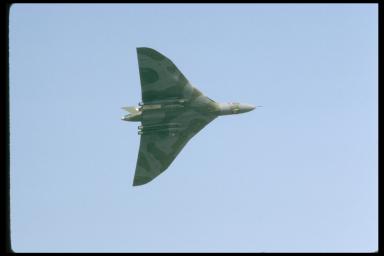 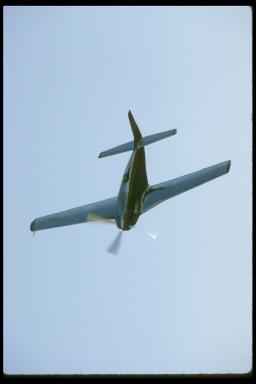 sky
plane
prop
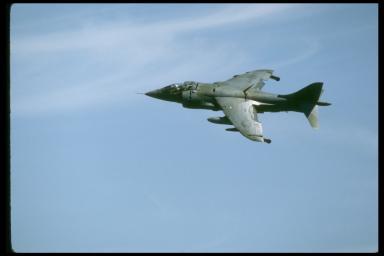 sky
jet
plane
clouds
jet
plane
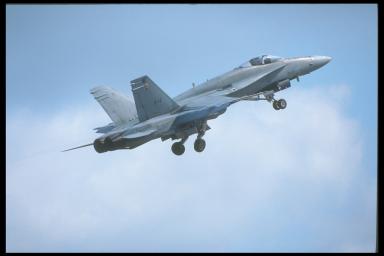 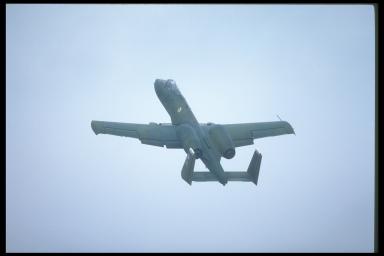 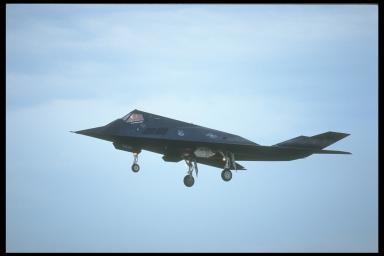 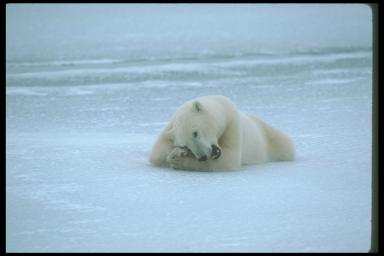 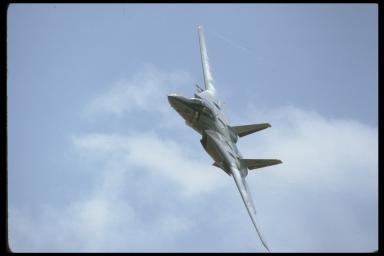 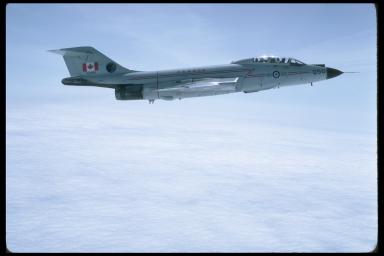 sky
jet
plane
bear polar
snow ice
sky jet plane
clouds jet plane
sky jet plane
Nearest neighbour image annotation
How many neighbours to use ?
 Which distance to define neighbours?
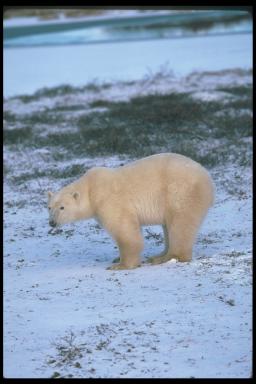 Jet ?
jet
plane
smoke
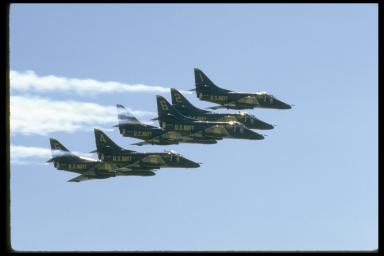 bear
polar
snow
tundra
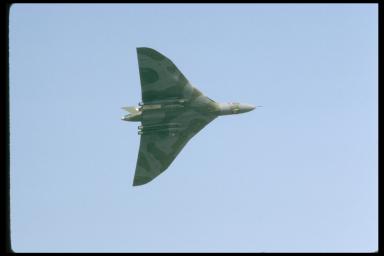 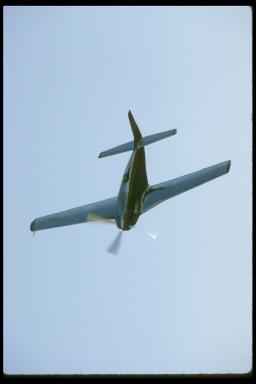 sky
plane
prop
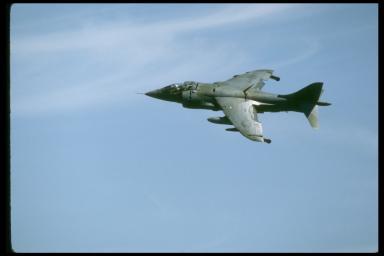 sky
jet
plane
clouds
jet
plane
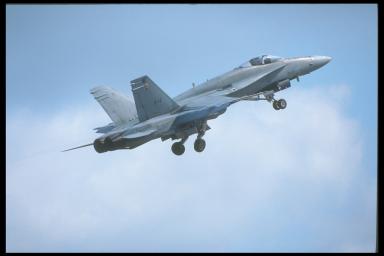 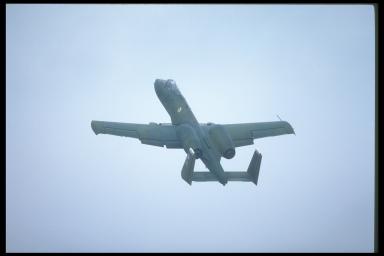 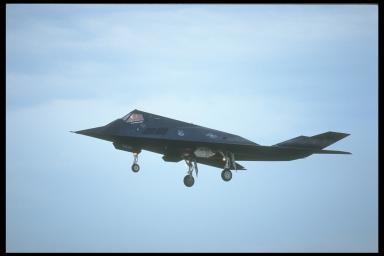 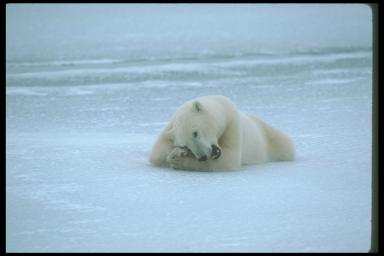 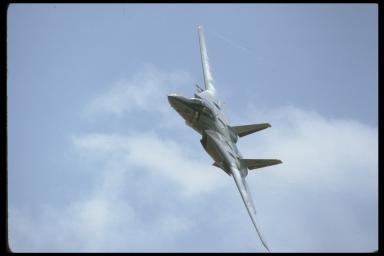 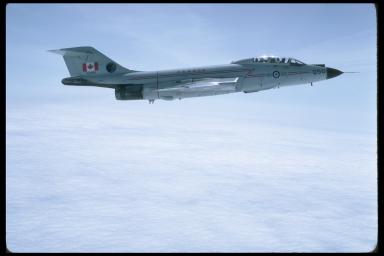 sky
jet
plane
bear polar
snow ice
sky jet plane
clouds jet plane
sky jet plane
Nearest neighbour image annotation
Nearest neighbour prediction for annotation bit



Generalizing Nearest Neighbour prediction
Relax the equal weighting of the k neighbours
Allow combination of multiple distances



kNN obtained by setting weight to 1/K if j among K neighbours
Learn weights using maximum likelihood criterion
Annotations of train images
Rank-based nearest neighbour weights
Prediction from weighted neighbours

Rank-based weighting: let rj denote the neighbour rank of train image j
Learn weight wk for each rank k





Multiple distances easily combined with weights for each combination of distance and rank
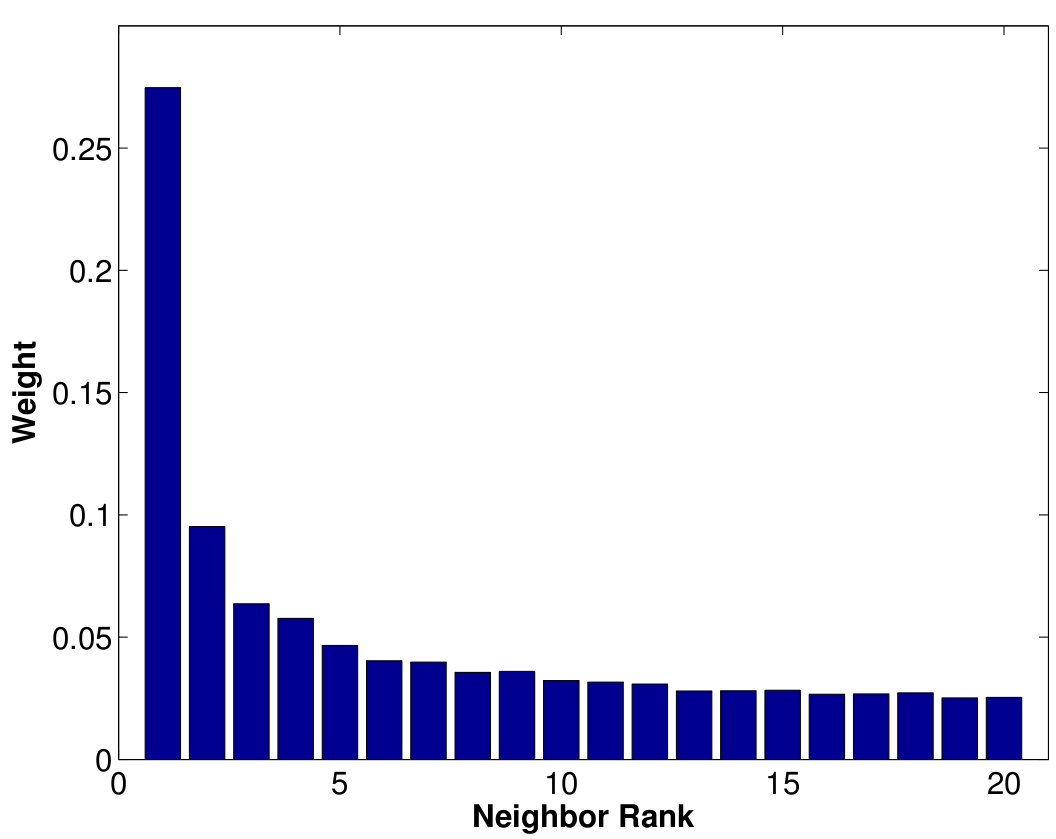 Distance-based nearest neighbour weights
Prediction from weighted neighbours

Distance-based weighting: let dj denote distances to train image j
Learn single parameter that sets decay of weight with distance




More generally we can learn a distance metric
Experimental evaluation
Features extracted on each image, leading to image 15 distances
Gist descriptor
Colour histograms (3 color spaces, full image + 3x1 spatial grid)
Local descripors (SIFT + Hue, dense + Harris, full im + 3x1 grid)

 Metric learning: find weighted sum of 15 base distances

Data sets
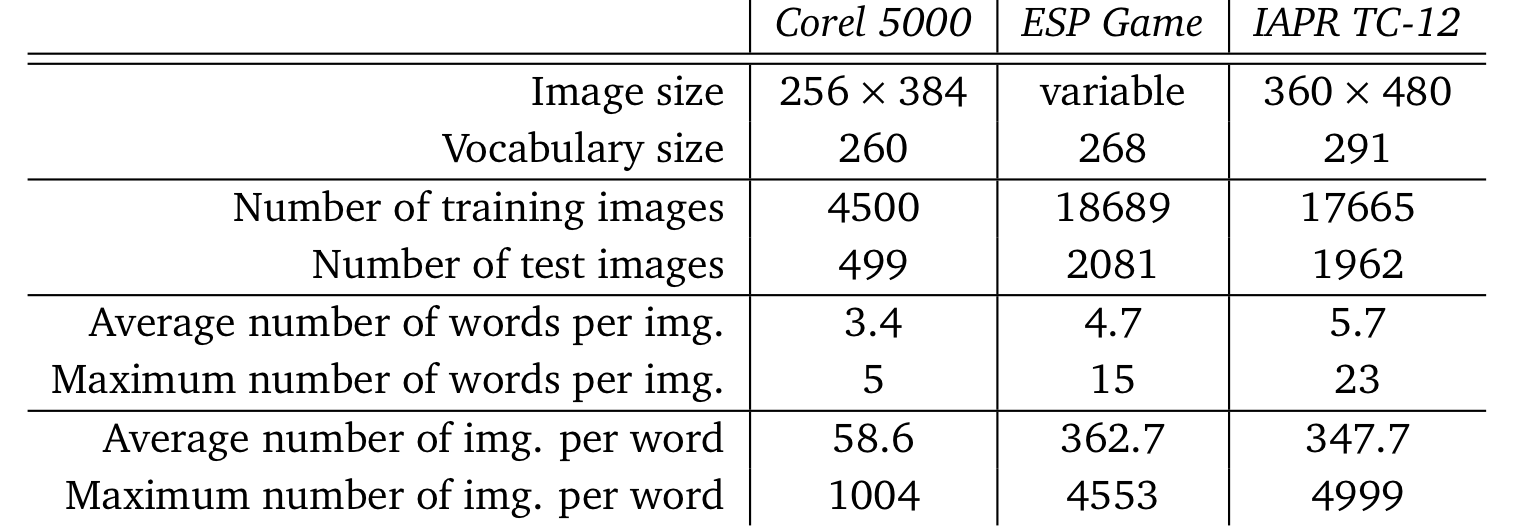 Image retrieval performance per keyword
Performance of individual features, joint equal combination (JEC), and learned distance combination (MD), varying number of neighbours
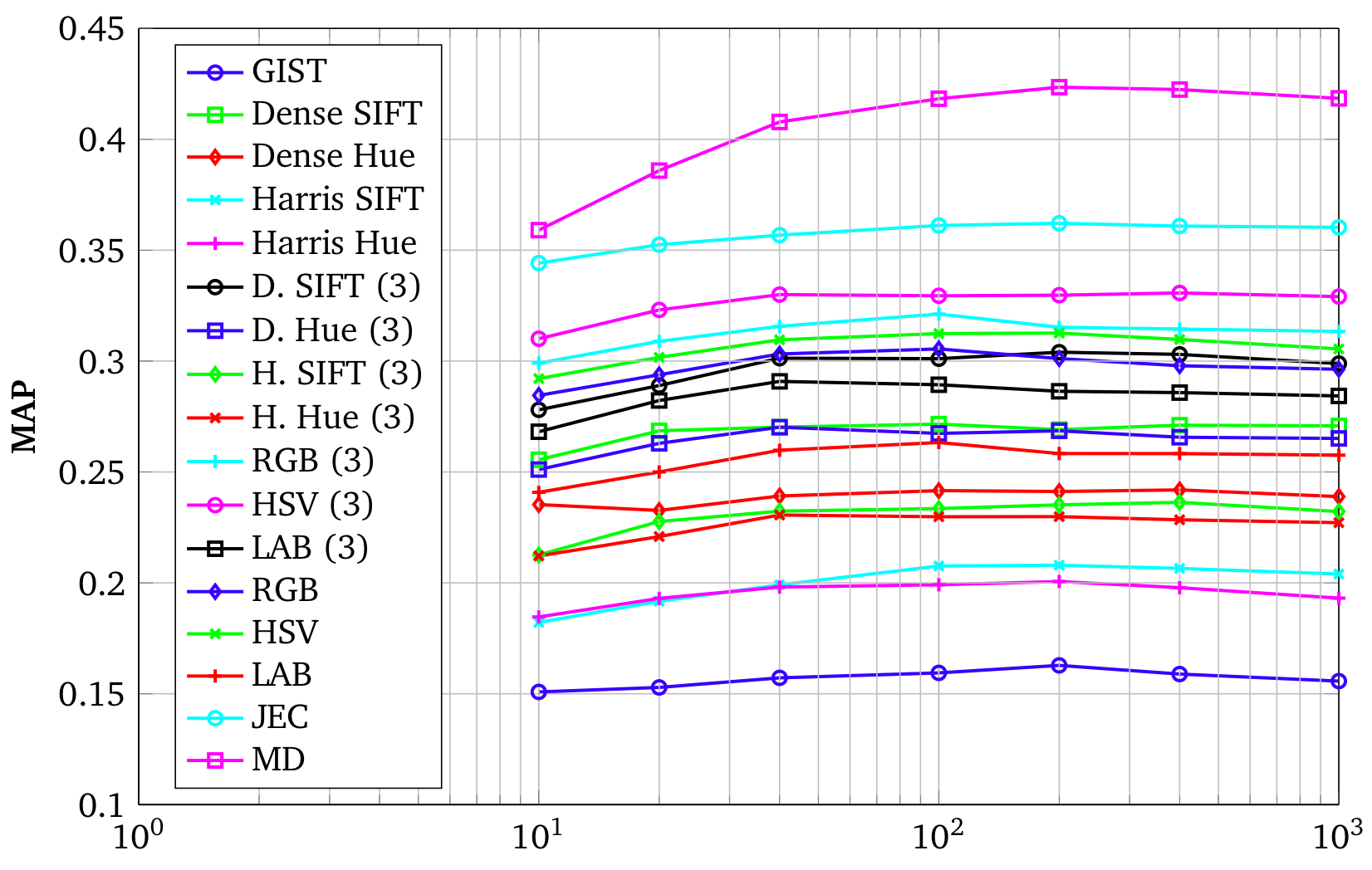 Image annotation examples (ESP)
Ground truth and predicted annotations (Correspondences in bold)
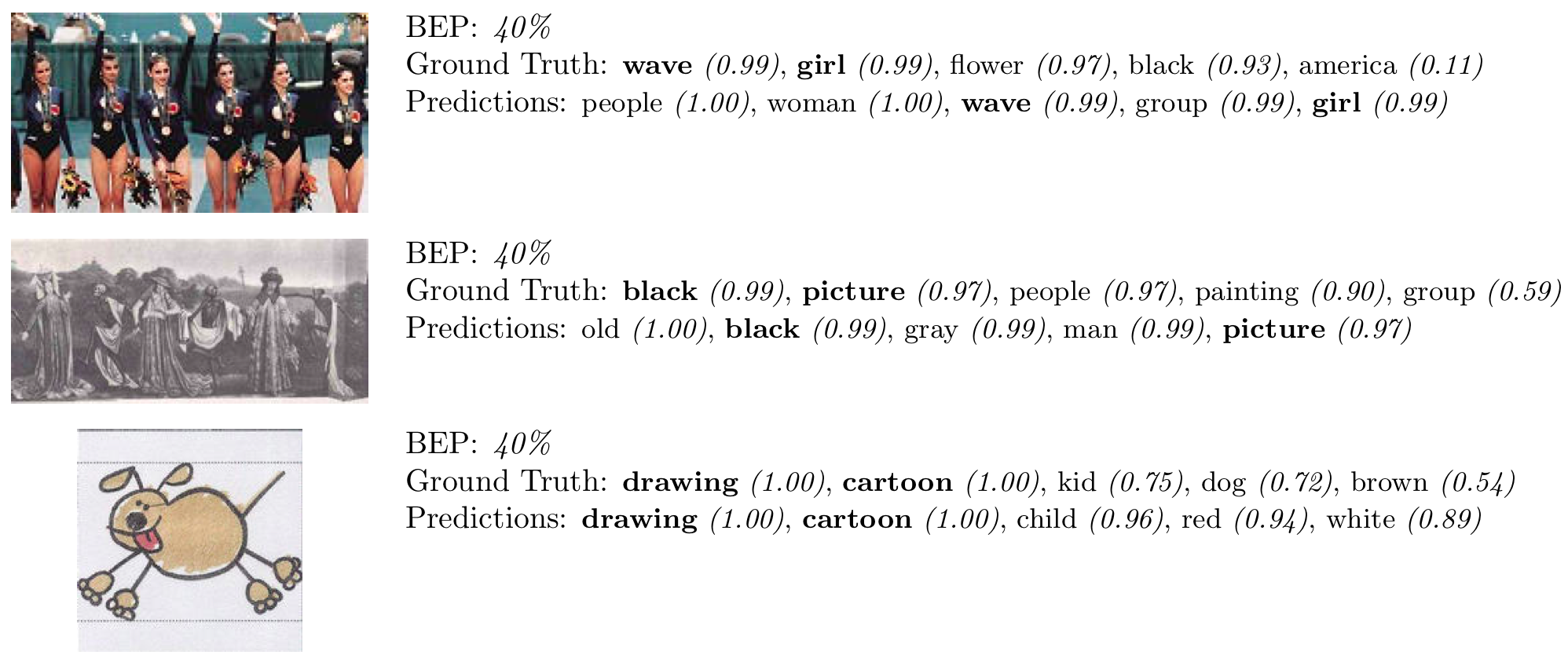 Image retrieval performance (MIR-Flickr)
Varying # neighbours

 Distance vs Rank weights

Single vs multiple dists

 62 NN x 16 dists = 992
Image retrieval performance (ImageCLEF’10)
Combining visual and textual (Flickr user tags) features
 Linear SVM vs Rank-based TagProp
 AP scores over 93 annotation concepts
Overview
Metric learning methods

Metric learning for image annotation

Metric learning for face verification
Application to face clustering 
Application to caption-based recognition
Problem 2: face verification
Are these two faces of the same person?







 Challenges: 
pose, scale, lighting, ...
expression, occlusion, hairstyle, ...
generalization to people not seen during training
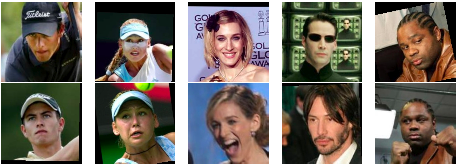 Face verification experiments
Realistic intra-person variability: Labelled  Faces in the Wild data set
 Contains 12.233 faces of 5749 different people
 Task: predict for pair of faces whether they are the same person or not
 Pairs used in test are of people not in the training set 

 Feature extraction process


 Detection of 9 facial features using
both appearance and relative position 
[Everingham et al. 2006]
 Each facial features described using SIFT descriptors at 3 scales
 Concatenate 3x9 SIFTs into a vector of dimensionality 3456
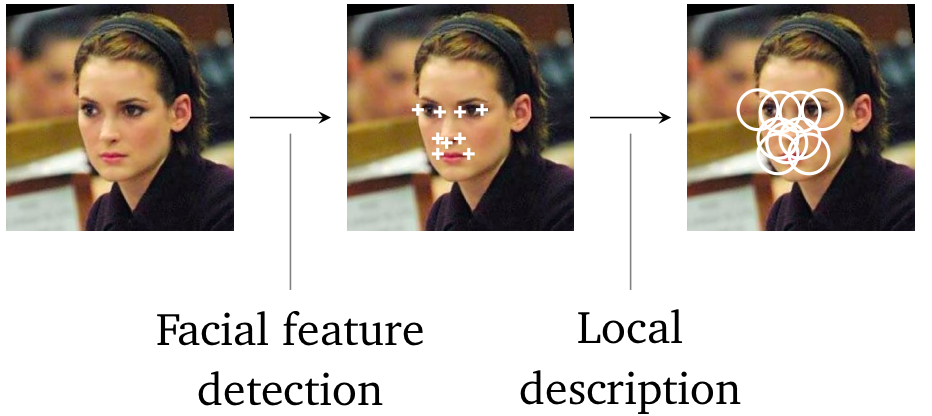 Facial feature extraction process
Logistic Discriminant Metric Learning
Classify pairs of faces based on a learned distance metric
 Use sigmoid to map distance to class probability      [Guillaumin et al 2009b]




Linear logistic discriminant model
Distance is linear in elements of M
Learn maximum likelihood M

 Can use low-rank M =LTL to avoid overfitting
Loses convexity of cost function
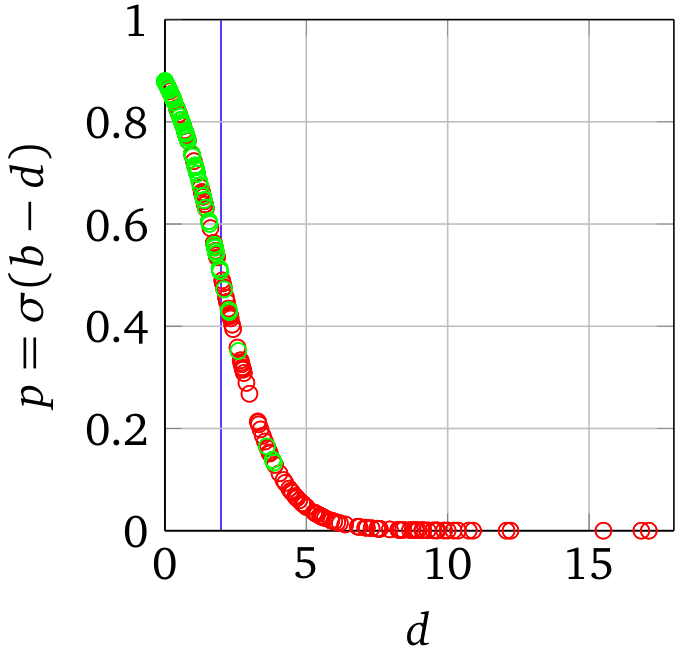 Experimental Comparison on Verification Task
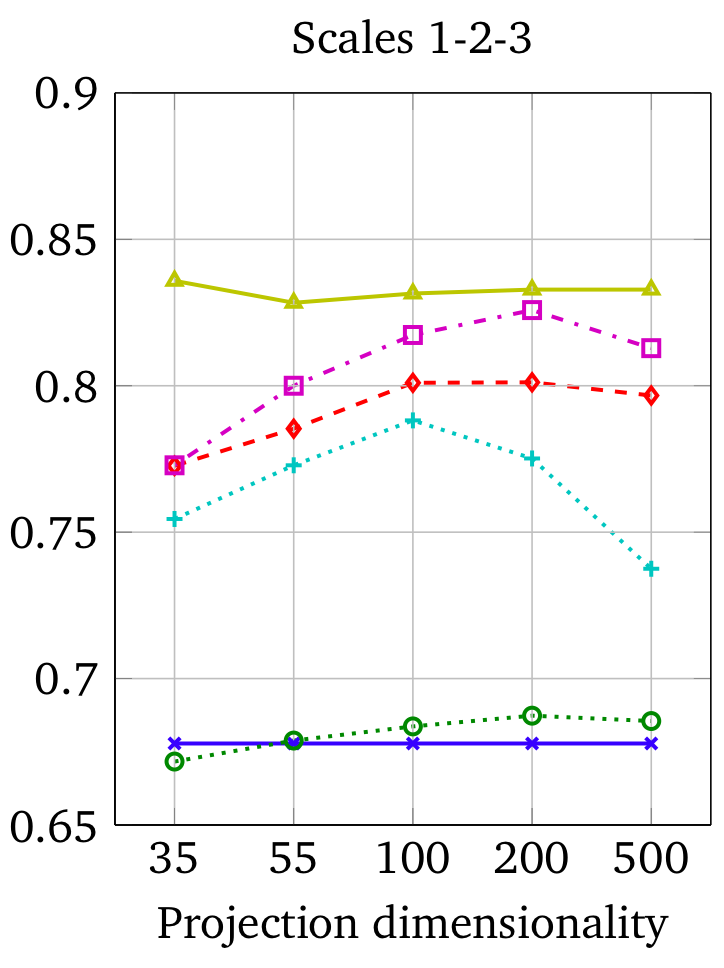 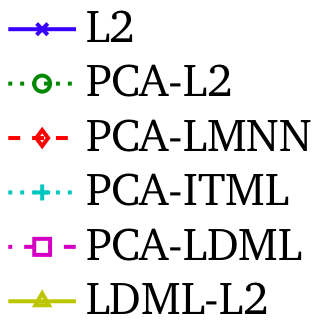 Significant increases in performance when learning the metric
 Low-rank metric needs less dimensions to learn good metric
Experimental Results: Low-rank LDML metrics
L2: 67.8 %




 Surprisingly good performance using very few dimensions
 20 dimensional descriptor instead of 3456 dim. concatenated SIFT
	 just from linear combinations of the SIFT histogram bins
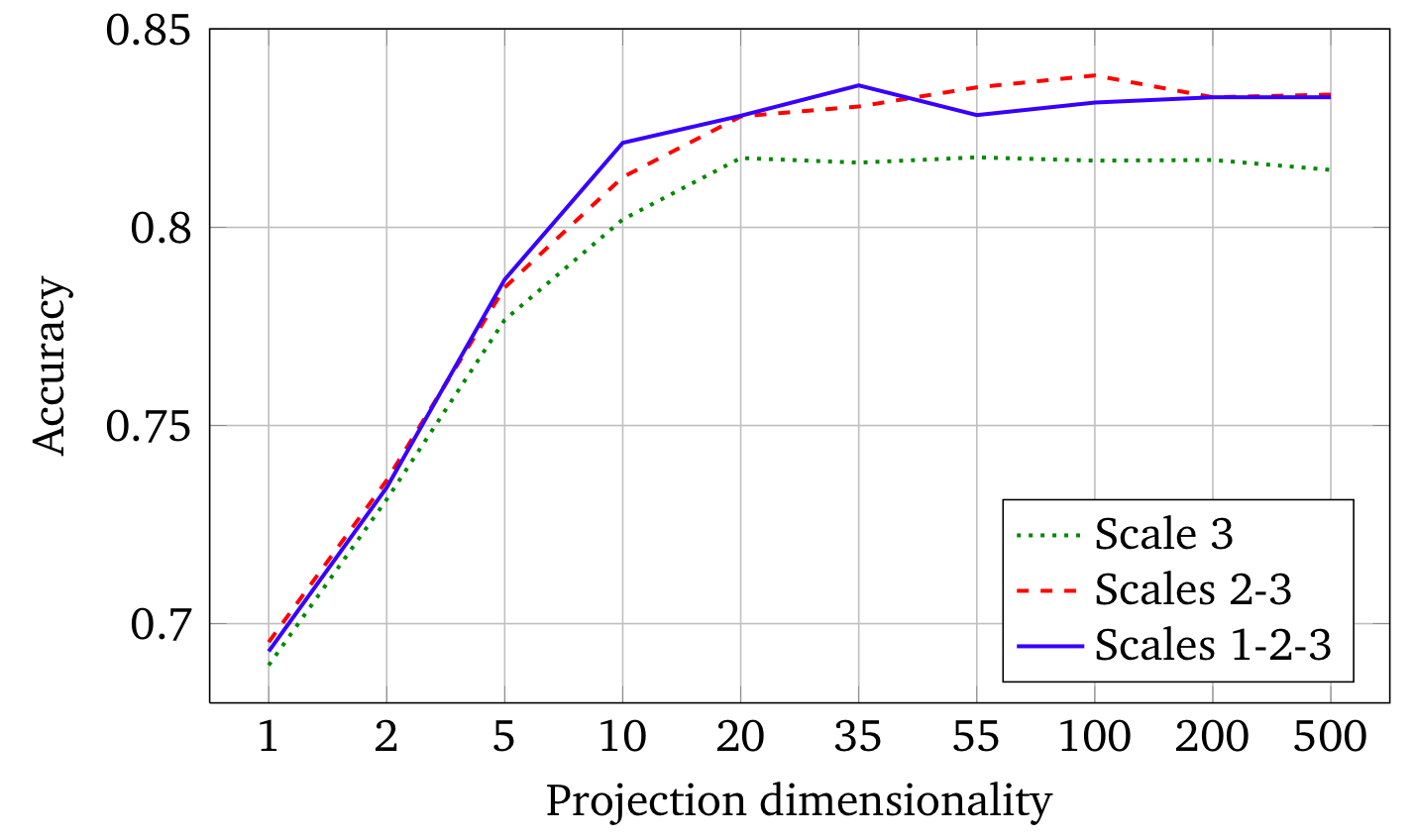 Comparing projections of LDML and PCA
Using PCA and LDML to find two dimensional projection of the faces of Britney Spears and Jennifer Aniston
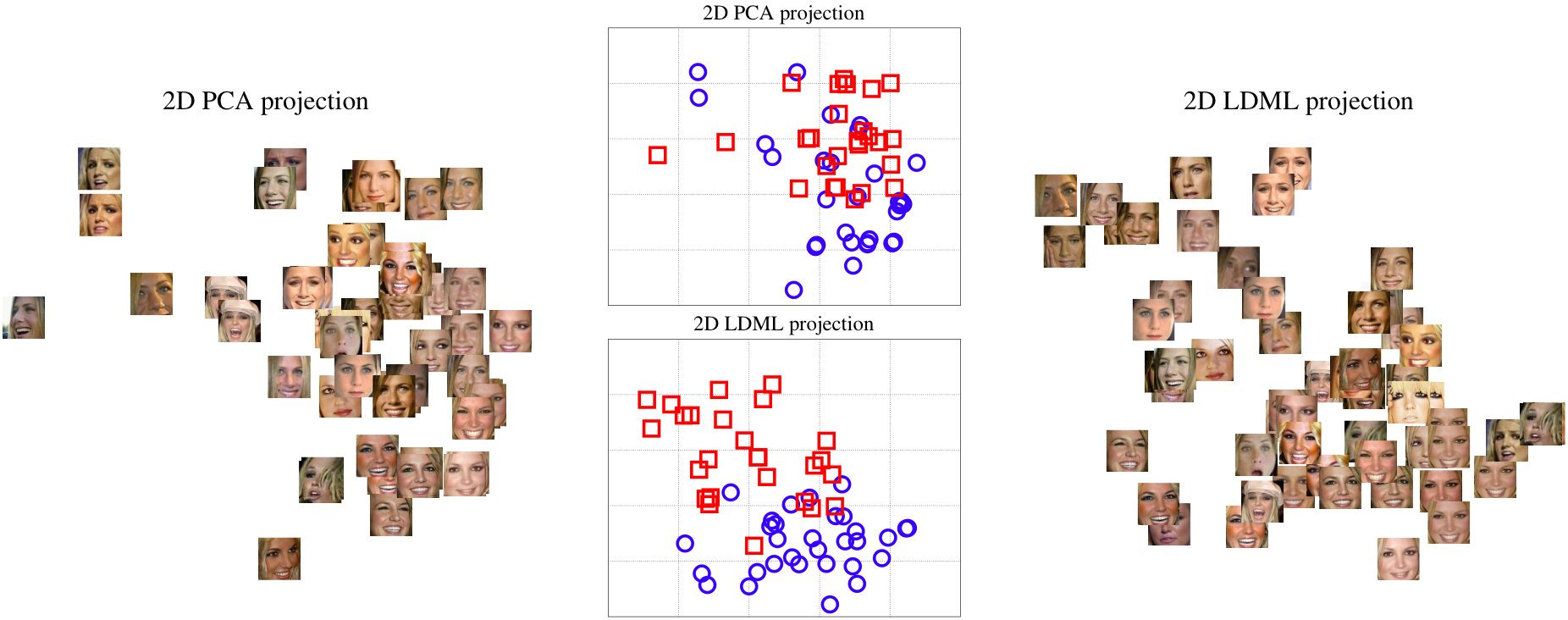 pose
Marginalized k Nearest Neighbors
Nearest neighbour prediction on identify each face
Class probability given by fraction of neighbours of class


 Compute marginal probability that both samples belong to same class
Counting pairs of neighbours with the same label
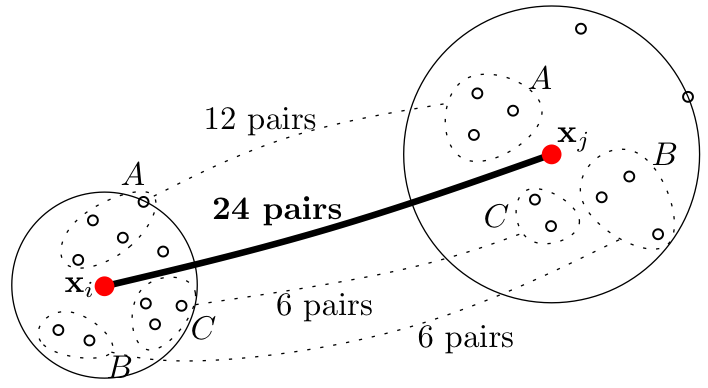 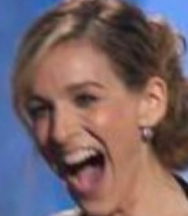 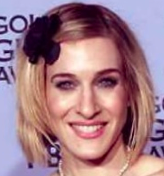 Marginalized kNN results
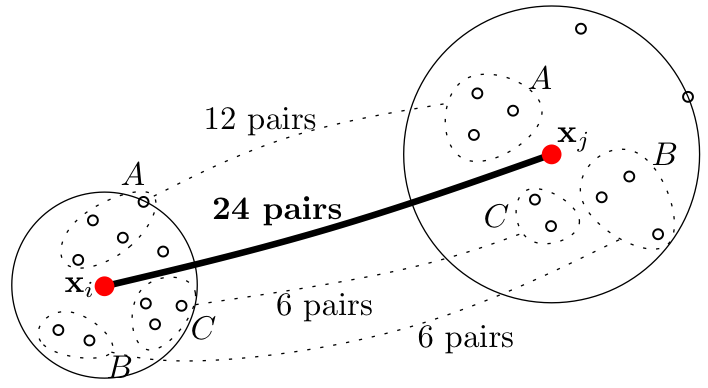 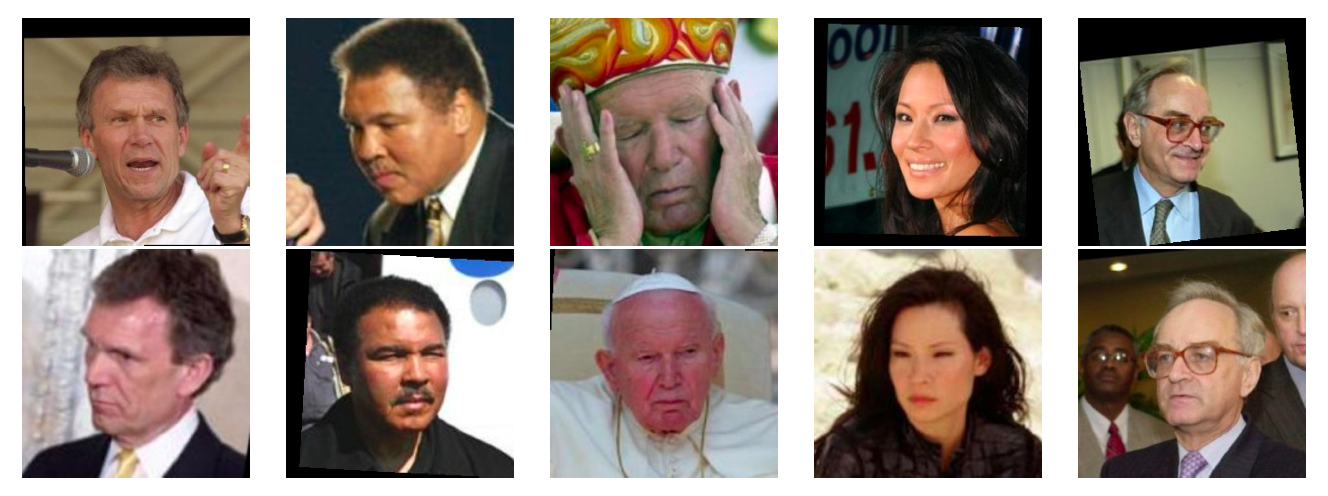 Examples where LDML fails, but MkNN succeeds
Observe the large variations in pose, expression
Marginalized kNN results
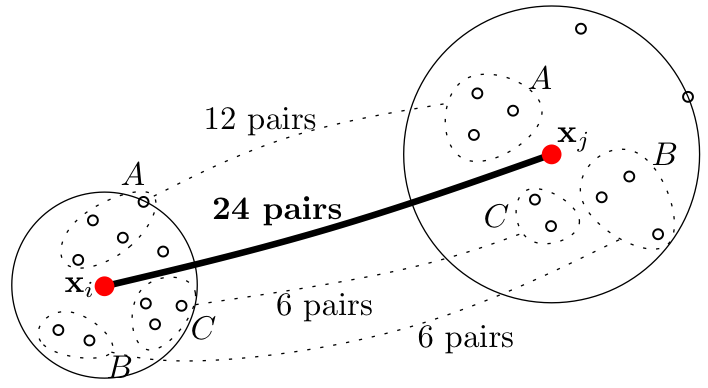 Performance as function of 
number of neighbours
Neighbour metric L2 / LMNN

 Again: using the right metric for the task at hand is very important

 Performance comparable to LDML, methods complementary as a late fusion of the scores improves results to ~87.5%
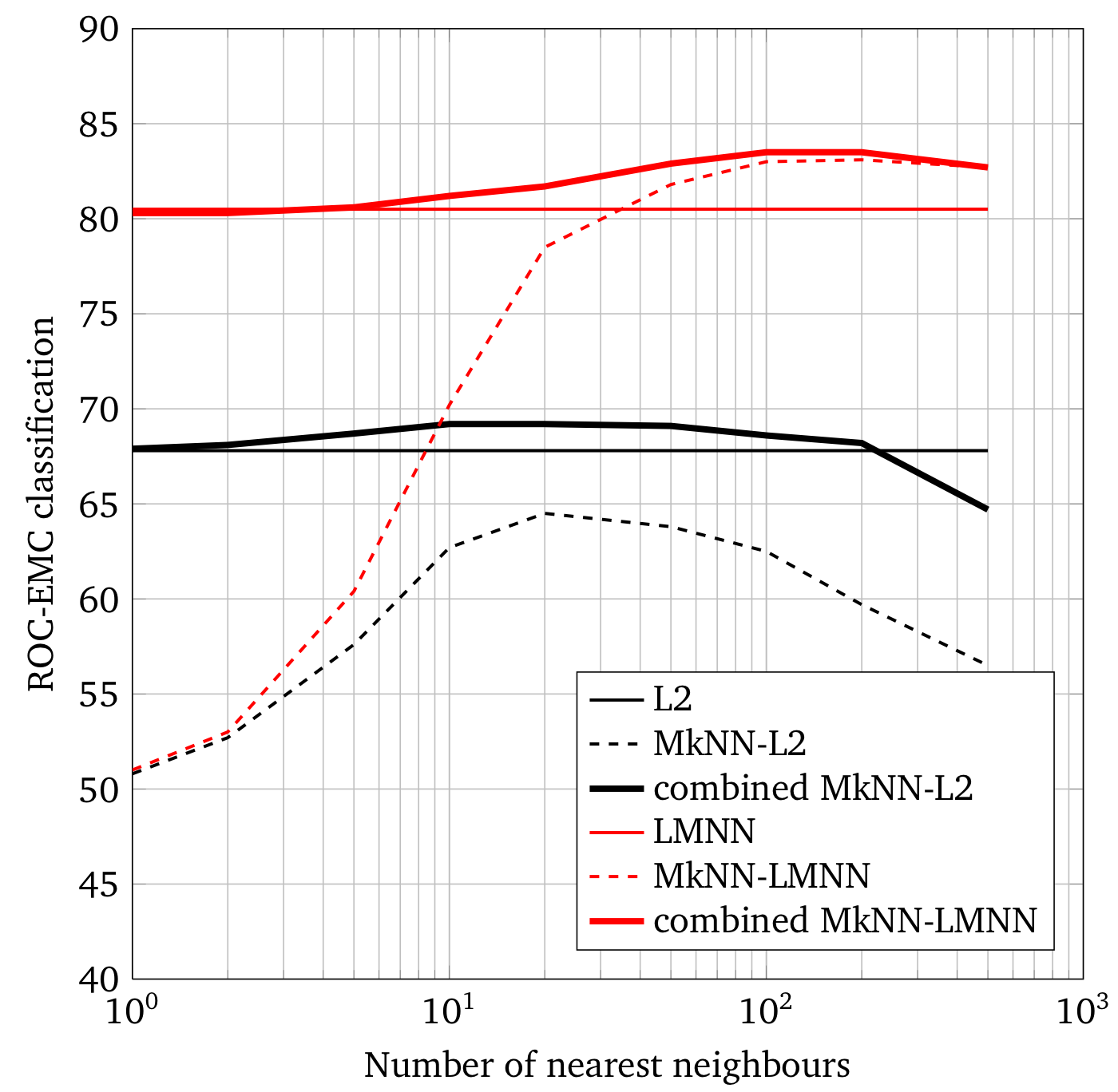 Benchmark comparison to other methods
Combining scores of LDML and MkNN further increases performance
State of the art results on the LFW benchmark
Examples of face-pairs need decision boundary
Combining scores of LDML and MkNN further increases performance
State of the art results on the LFW benchmark
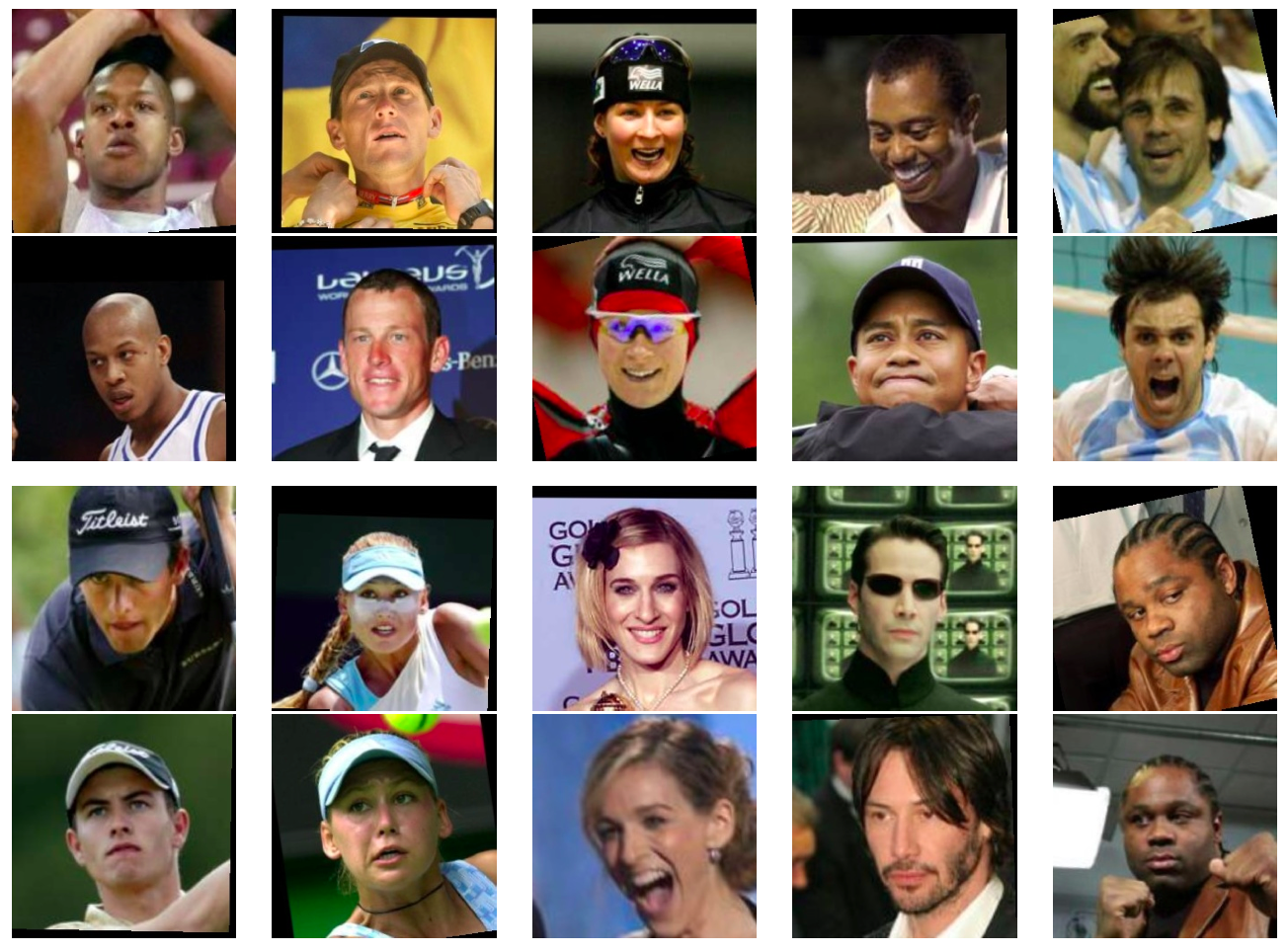 Correctly Classified
Incorrectly Classified
Overview
Metric learning methods

Metric learning for image annotation

Metric learning for face identification
Application to face clustering 
Application to caption-based recognition
Application 1: Face Clustering
Example: grouping faces to speed-up labelling of personal photos
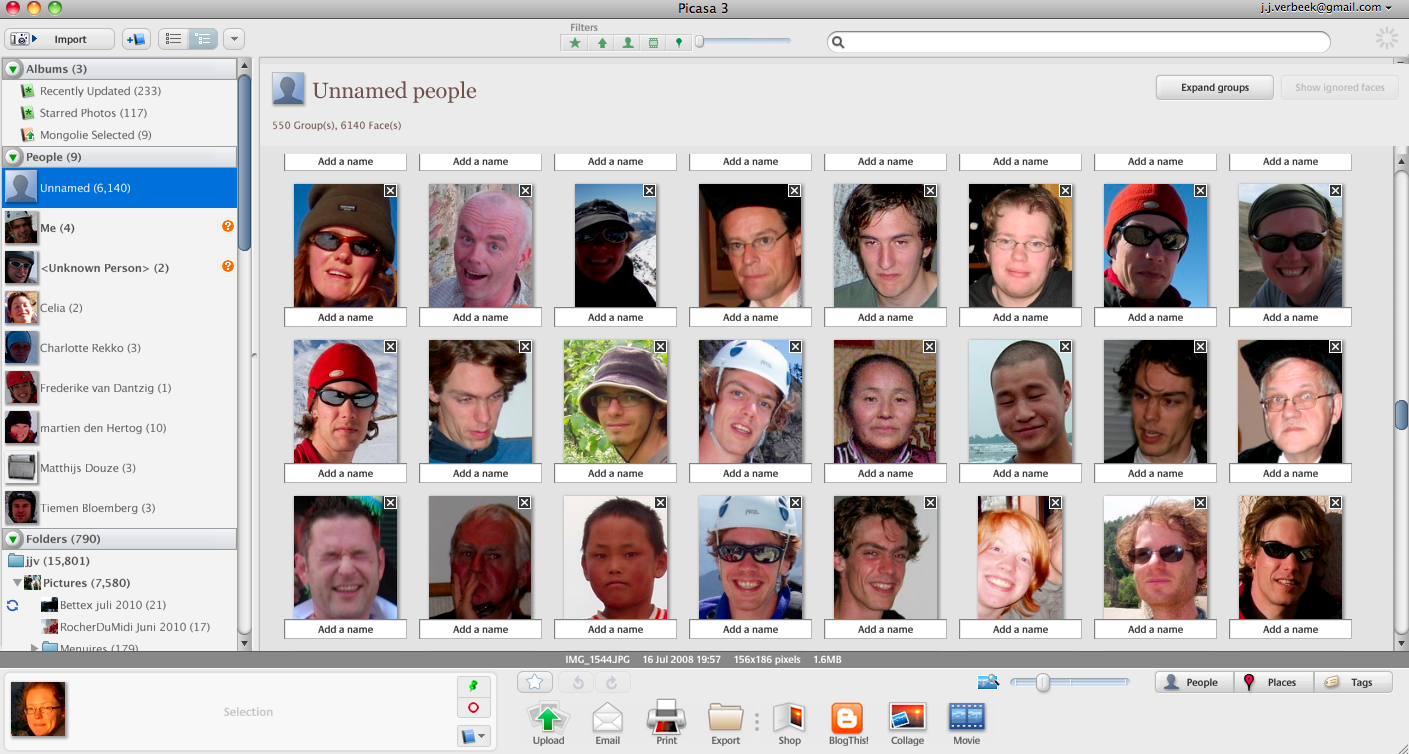 Picasa 3 screenshot
Face Clustering experiment
Suppose user has two buttons
Button 1: Assign name to cluster of faces
Button 2: Assign name to a single face

 Labelling cost: number of clicks needed to name all faces

Given a particular clustering, optimal labelling strategy 
For each cluster
Assign cluster the name of most frequent person (1 click)
Correct all errors (1 click per remaining face)
Face Clustering experiment
Assign cluster the name of most frequent person (1 click)
 Correct all errors (4 clicks)
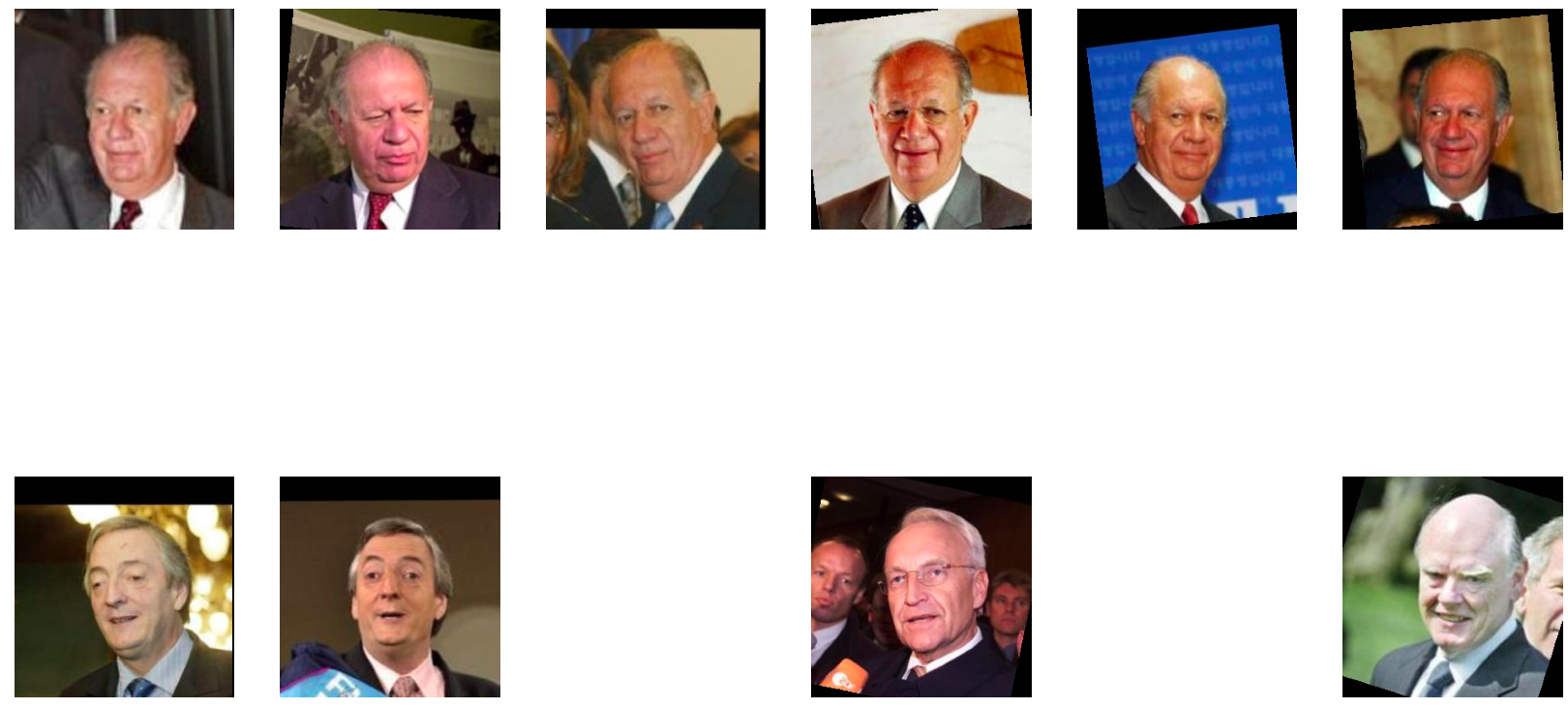 Face Clustering experiment
Hierarchical clustering based on L2 or learned metrics
 Also compared to random clustering, min/max labelling cost

 Clustering 411 faces of 17 people

 Learned metrics yield significantly
 better clustering results
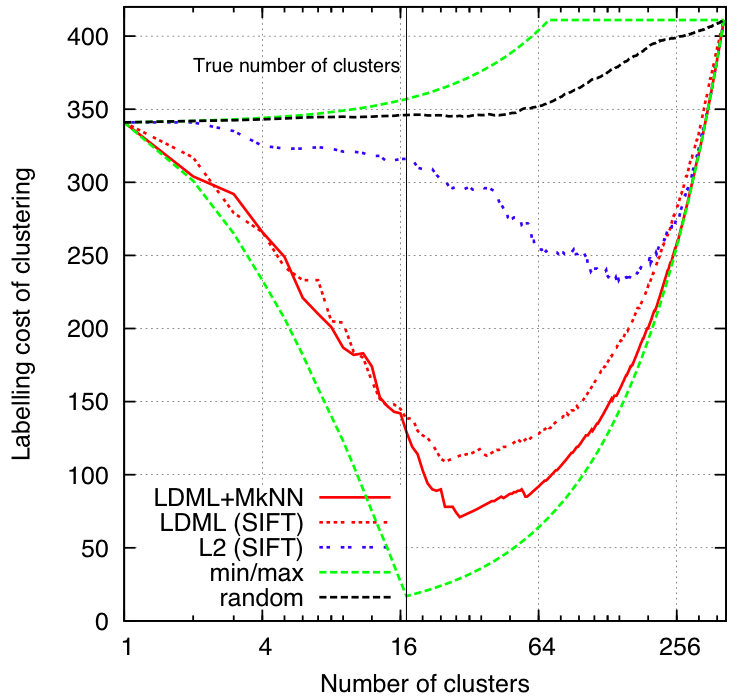 Example Clusters
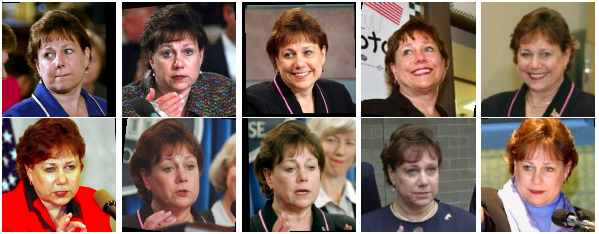 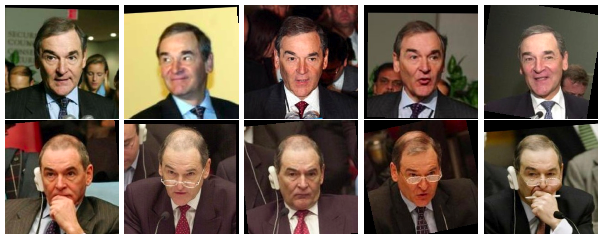 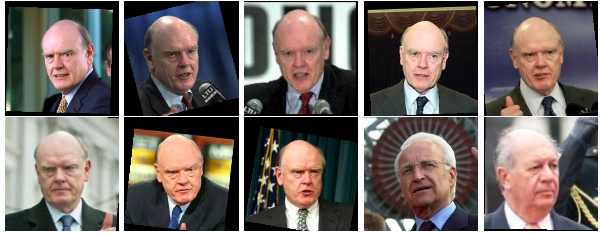 Overview
Metric learning methods

Metric learning for image annotation

Metric learning for face identification
Application to face clustering 
Application to caption-based recognition
Application 2: Caption-based recognition
Recognition without any labelled training examples [Berg et al 2004]
 Automatically detected faces from image, and names from caption







 Missed faces, erroneous face detections
 People not mentioned in caption, names missed
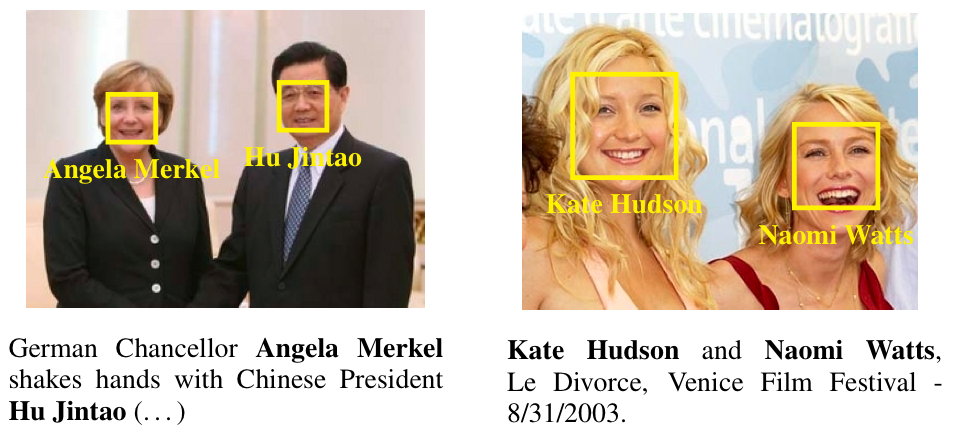 Associating names and faces using similarities
Experiments on 20.000 images from Yahoo! News
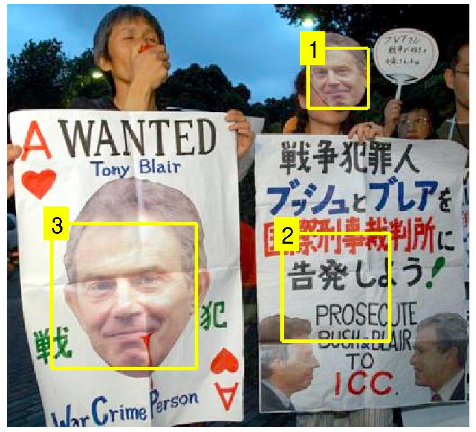 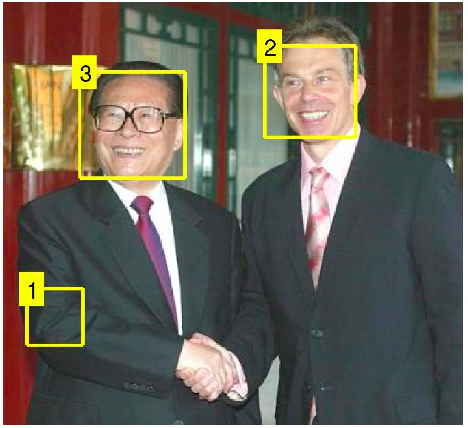 George W. Bush
Tony Blair
Junichiro Koizumi
Tony Blair
David Kelly
Jiang Zemin
Caption-based face recognition
Iteratively optimize name-face matching per image, keeping rest fixed 
 Assumptions on name-face assignments in an image-caption pair
People appear once per image
A face belongs to only one person
Faces only assigned to names in the caption, or discarded
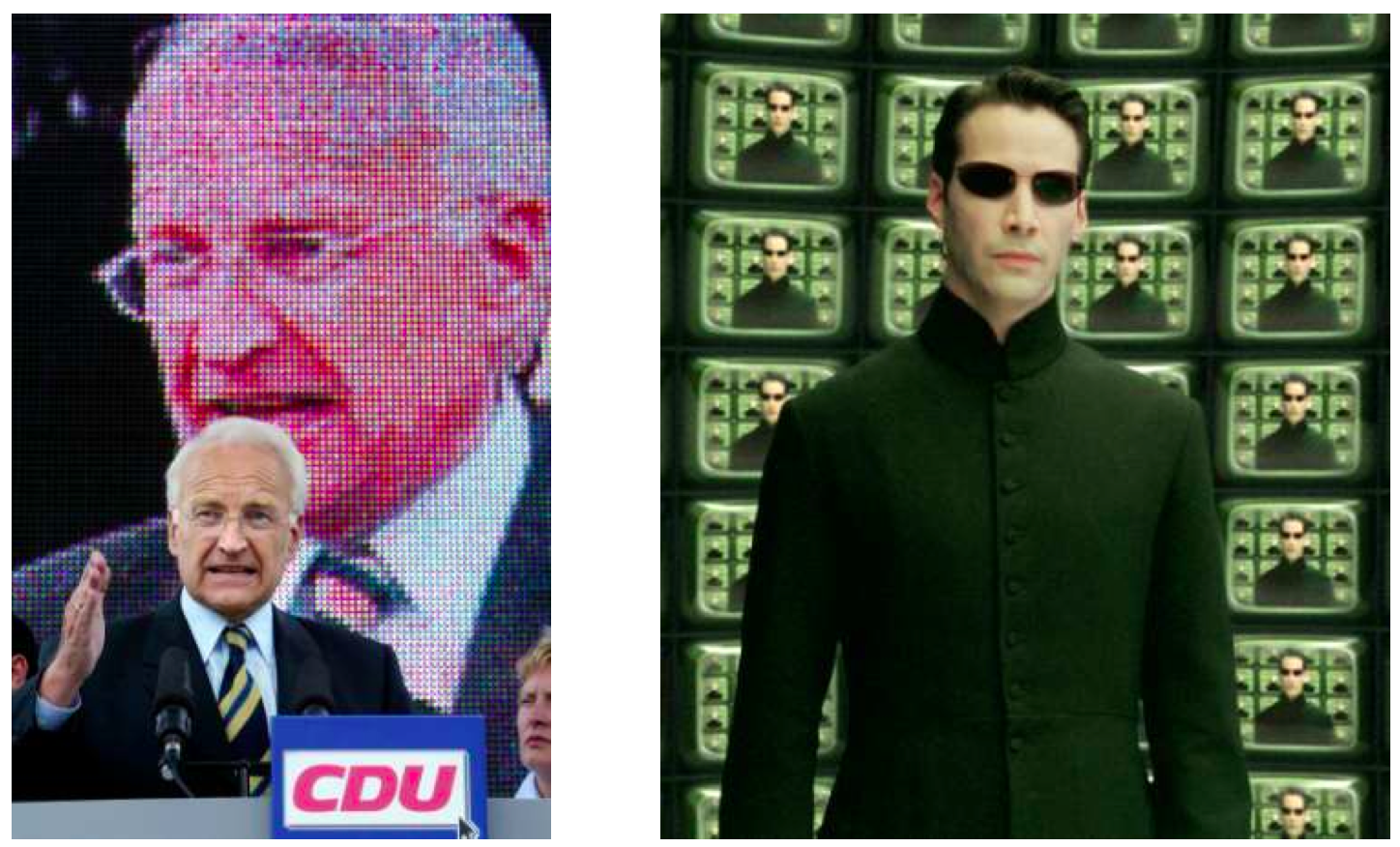 Direct similarity-based approach
Maximize the sum of similarities between faces assigned to same name
 Fixed cost to discard a face 			[Guillaumin et al. 2008]



 Compute for each face total sum of similarities for each possible name
 Solve assignment problem per image using Hungarian algorithm
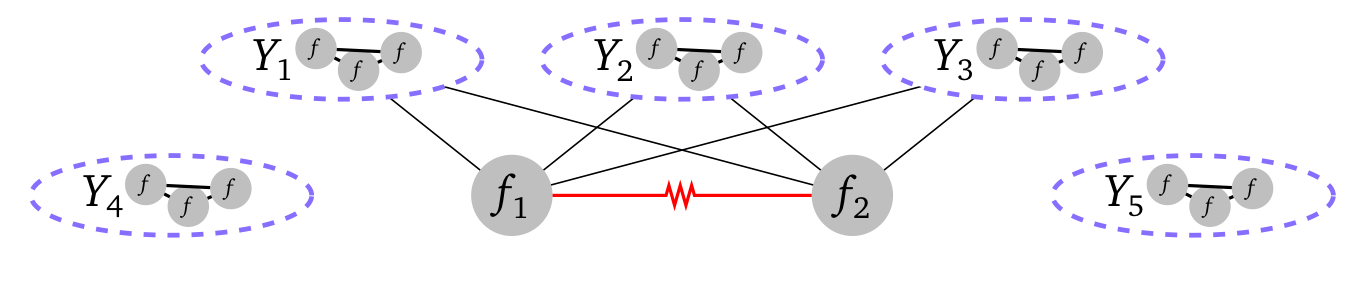 Caption-based recognition similarity-based
Weights defined using distance from L2, PCA, LDML








 PCA does not help: it preserves distances
 LDML: distances emphasise variations relevant for identity
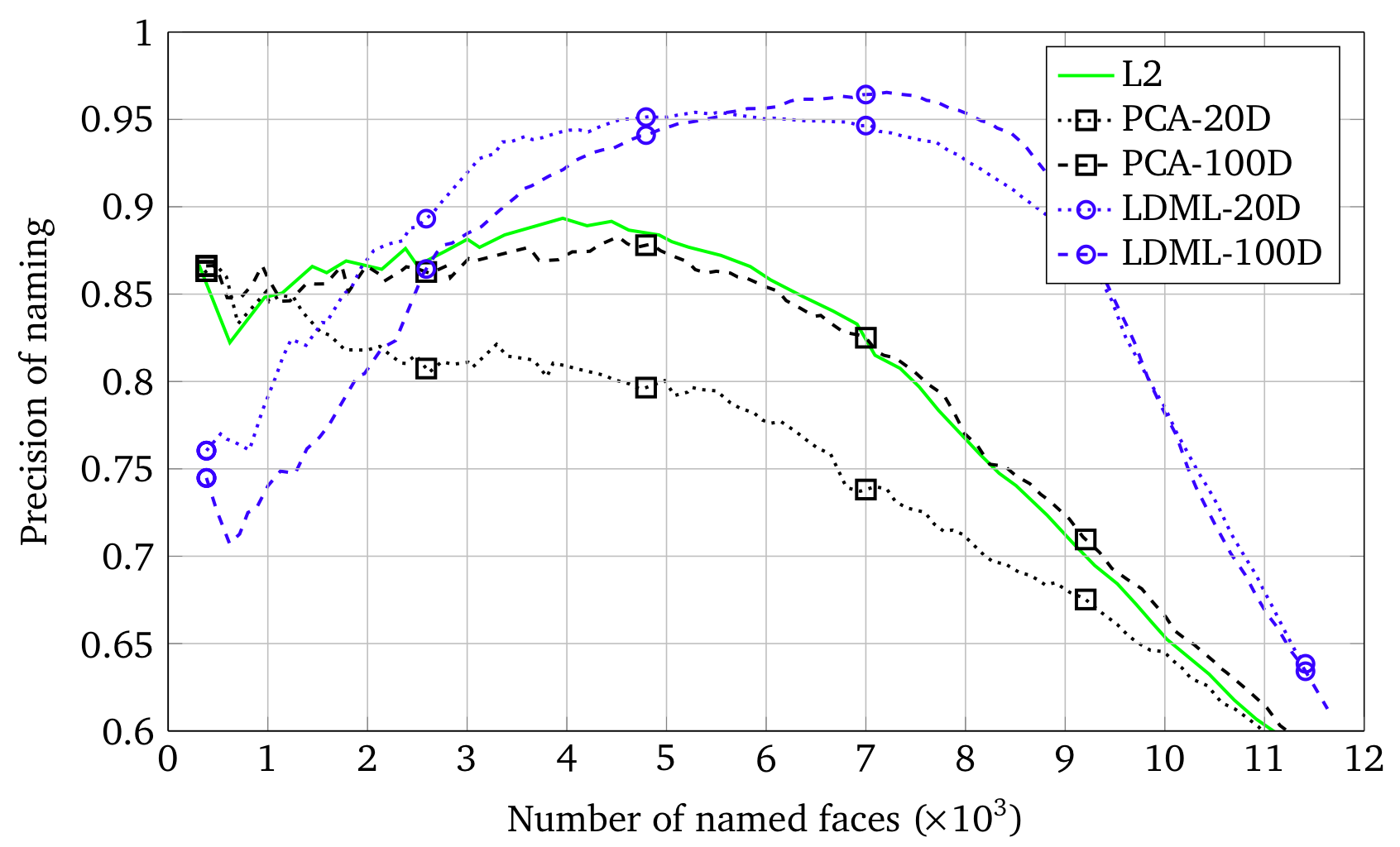 Example name-face associations
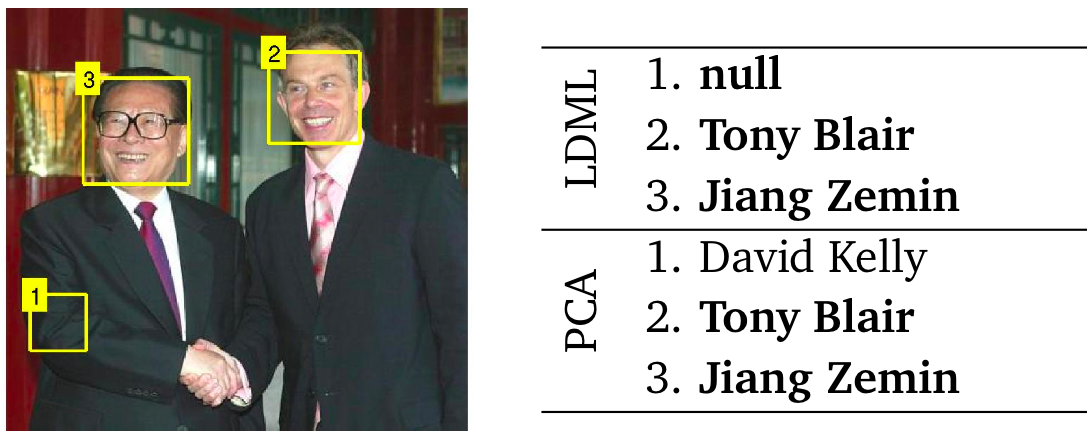 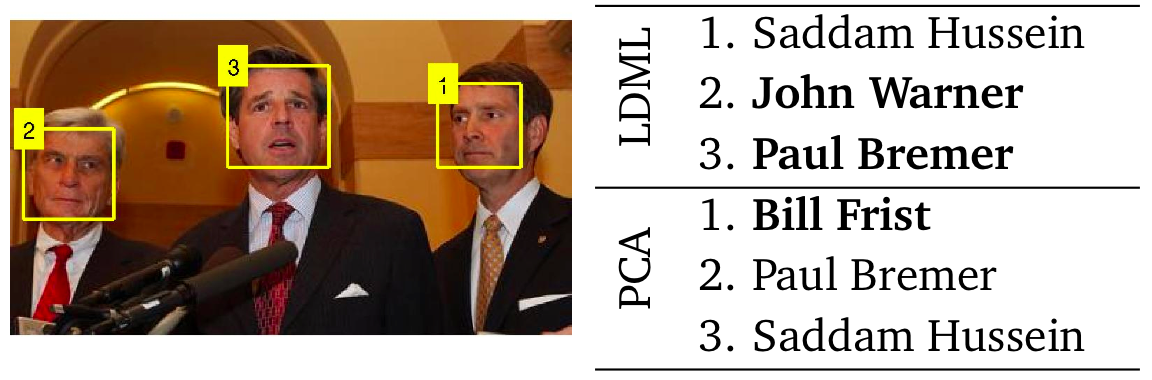 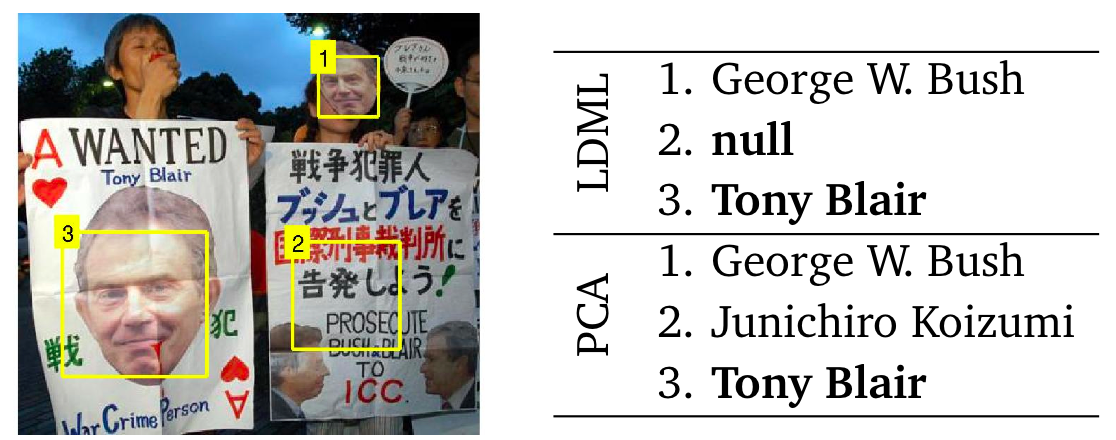 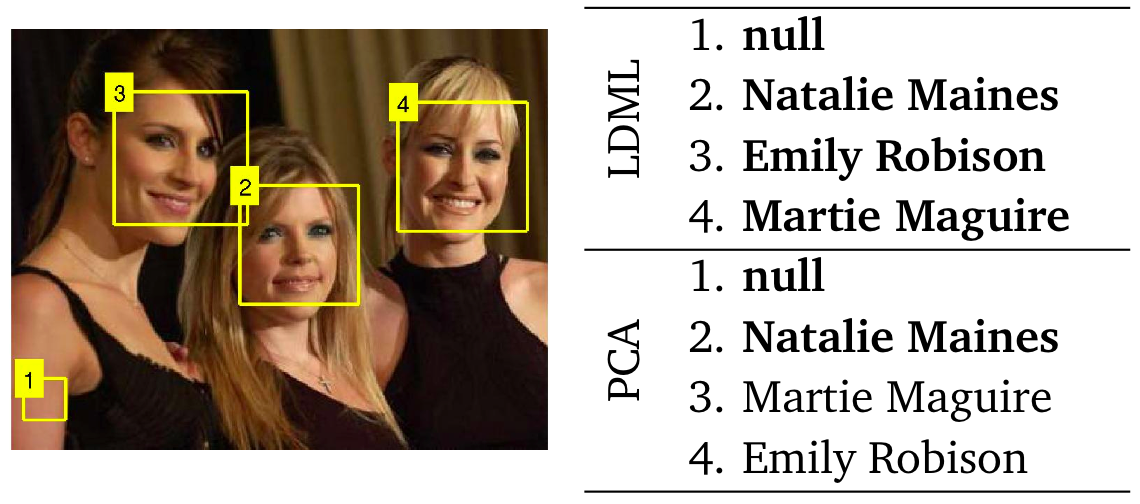 Summary  & Conclusion
Presented three simple metric learning methods
TagProp: weighted nearest neighbour image annotation method
LDML: logistic discriminant metric learning 
MkNN: marginalized k nearest neighbour classification
Sate of the art performance on challenging vision tasks
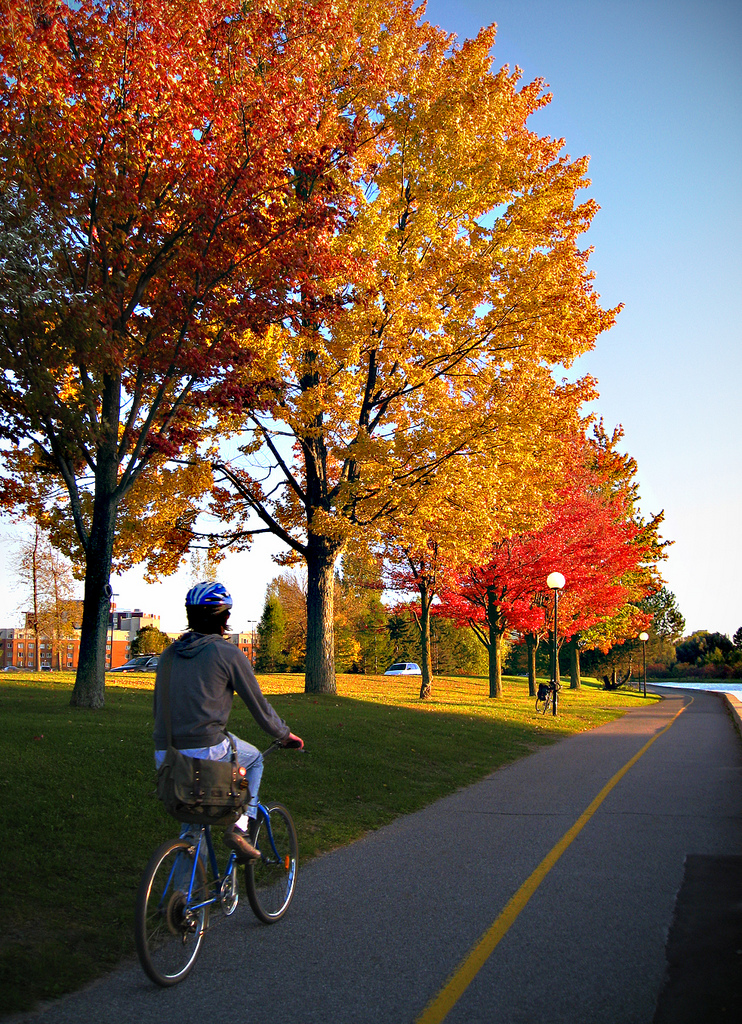 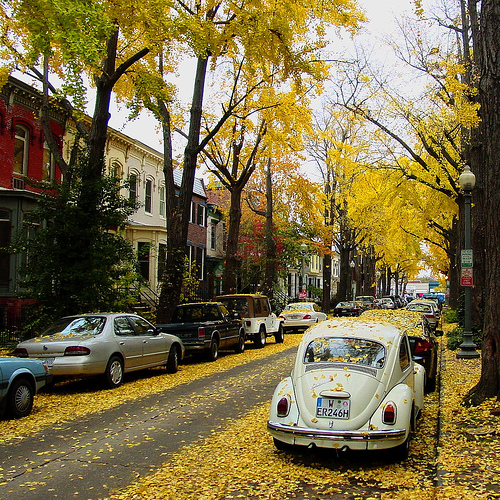 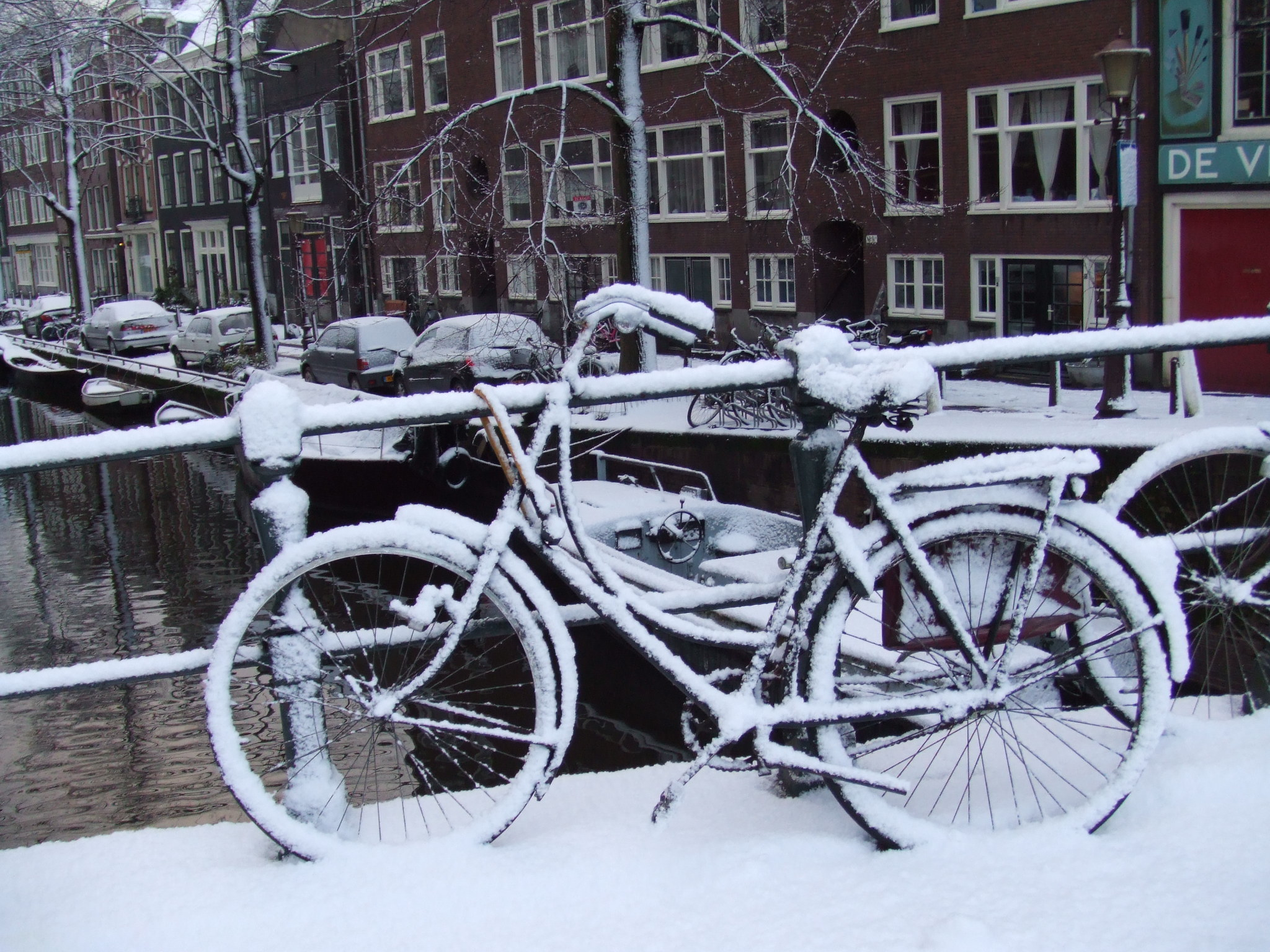 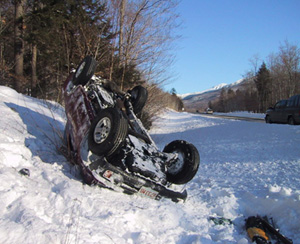 References
E. Nowak and F. Jurie. Learning visual similarity measures for comparing never seen objects. CVPR 2007.
C. Bishop. Pattern Recognition and Machine Learning. Springer, 2006.
L. Yang and R. Jin. Distance metric learning: A comprehensive survey. Technical report, Department of Computer Science & Engineering, Michigan State University, 2006.
M. Guillaumin, T. Mensink, J. Verbeek, and C. Schmid. TagProp: Discriminative metric learning in nearest neighbor models for image auto-annotation. ICCV 2009. 
M. Guillaumin, J. Verbeek, and C. Schmid. Is that you? Metric learning approaches for face identification. ICCV 2009. 
M. Everingham, J. Sivic, and A. Zisserman. ‘Hello! My name is... Buffy’ - automatic naming of characters in TV video. BMVC 2006.
T. Berg, A. Berg, J. Edwards, M. Maire, R. White, Y. W. Teh, E. Learned- Miller, and D. Forsyth. Names and faces in the news. CVPR 2004.
M. Guillaumin, T. Mensink, J. Verbeek, and C. Schmid. Automatic face naming with caption-based supervision. CVPR 2008.